Презентация на тему:
«Моя специальность – специальность будущего»
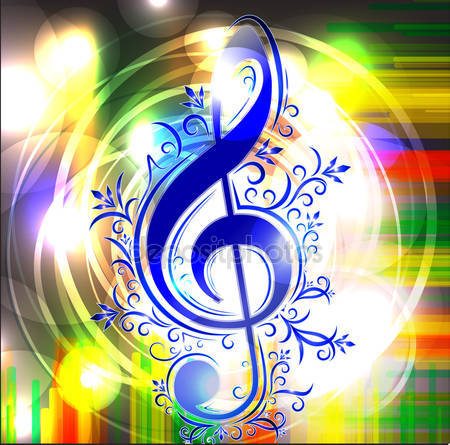 Выполнила: 
Педагог дополнительного образования  
Малышева Елена Юрьевна
Содержание 

Введение
А когда возникла музыка?
Педагог – это …
Заключение
Используемый материал
Введение
Приходилось ли вам гулять по лесу и набрести на маленький ручеек, весело журчащий вдоль тропы? Он звучит как музыка, не правда ли? Когда дождь барабанит по крыше, нежно поет птица это ли не музыка?
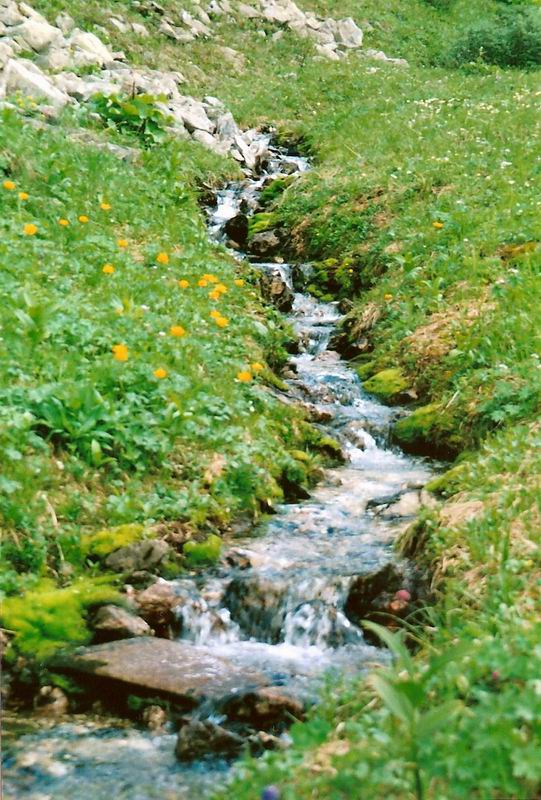 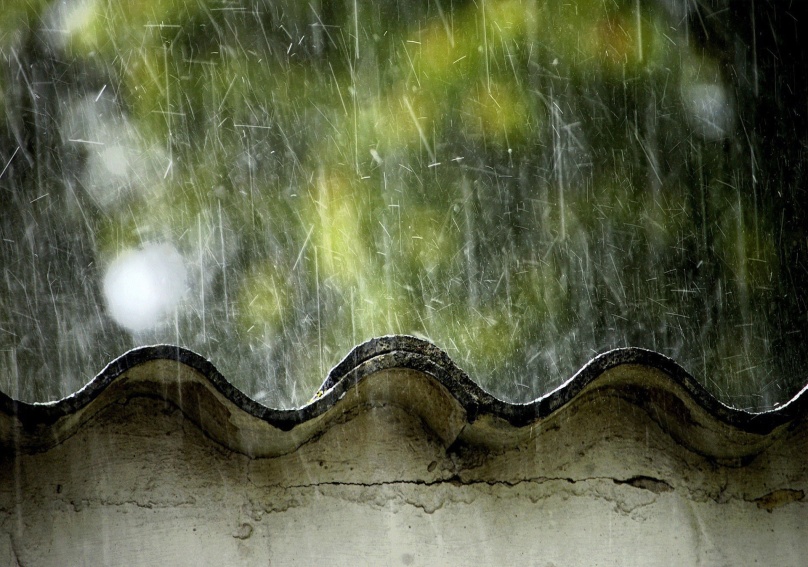 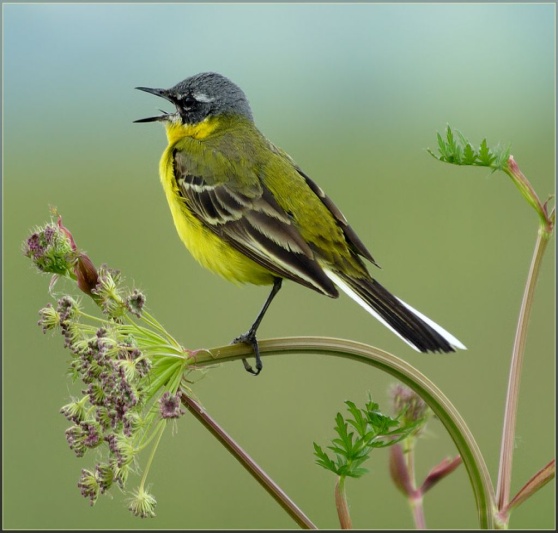 А КОГДА ВОЗНИКЛА МУЗЫКА ?
       Там, где бессильна была речь, на помощь приходила музыка. Первые сведения о музыкальных опытах относят к эпохе палеолита. Человек научился изготовлять инструменты из камня, кости и дерева и с их помощью их производить различные звуки. Позже звуки извлекали с помощью граненого ребра из кости, изготовляли погремушки из черепов, которые заполнялись семенами или сушеными ягодами. Этот звук нередко сопровождал погребальную процессию. САМЫМИ ДРЕВНИМИ ИНСТРУМЕНТАМИ БЫЛИ УДАРНЫЕ.
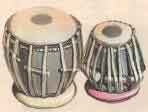 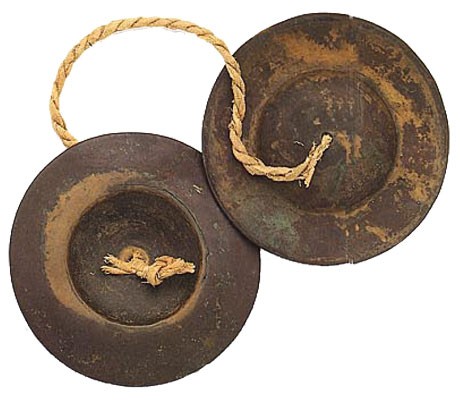 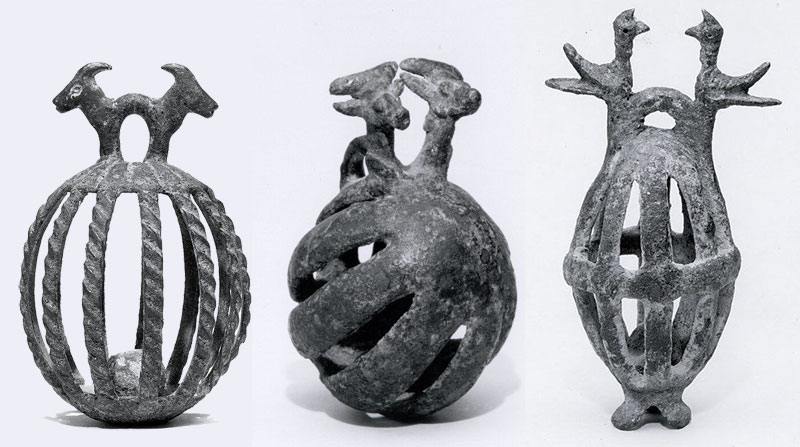 ПРОФЕССИЙ МНОГО, НО …. Я выбрала специальность «Педагог дополнительного образования» (Музыкальная деятельность)!ПОЧЕМУ ? 
ПОТОМУ, ЧТО МИР СТАНОВИТСЯ ЯРЧЕ И ДОБРЕЕ, КОГДА ЗВУЧИТ МУЗЫКА…
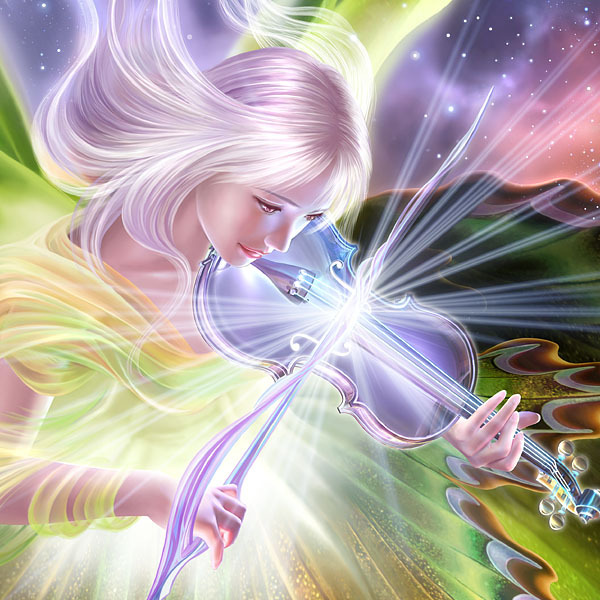 ПЕДАГОГ – ЭТО …. 
       ПЕДАГОГ – это …. человек, который имеет определенную подготовку и профессионально занимается вопросами воспитания, образования и обучения. 
       А ПЕДАГОГ ДОПОЛНИТЕЛЬНОГО ОБРАЗОВАНИЯ – это …. не просто должность - это звание, которое нужно нести с достоинством, и огромная ответственность перед детьми.
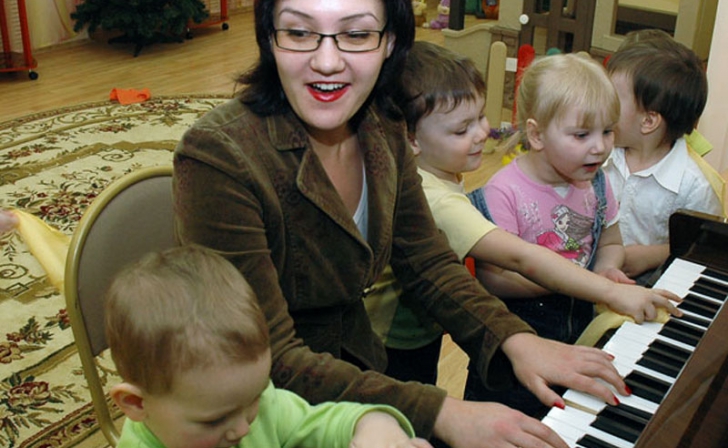 «МУЗЫКАЛЬНОЕ ВОСПИТАНИЕ – ЭТО НЕ ВОСПИТАНИЕ МУЗЫКАНТА, А ПРЕЖДЕ ВСЕГО ВОСПИТАНИЕ ЧЕЛОВЕКА » 
В.С УХОМЛИНСКИЙ 
    Я, педагог дополнительного образования (Музыкальная  деятельность), преподаю детям музыкальную культуру. Моя профессия очень важна – своими занятиями я формирую духовное начало личности ребенка, помогаю детям раскрыть свой творческий потенциал, который заложен в них природой!
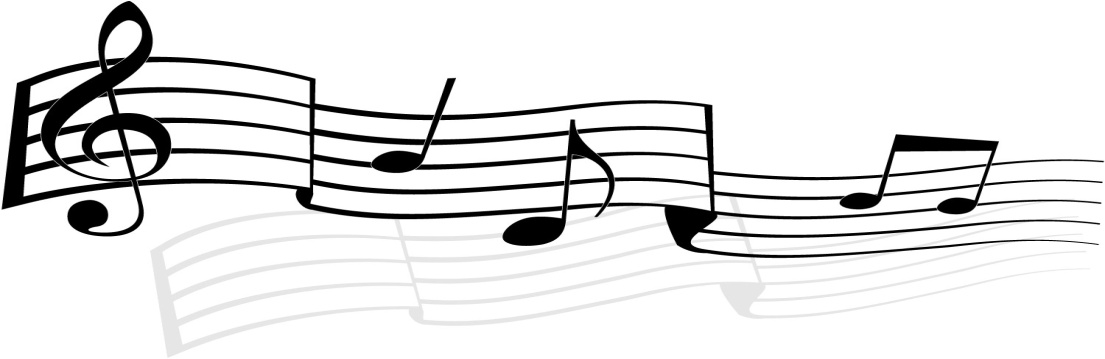 ПЕДАГОГ ДОПОЛНИТЕЛЬНОГО ОБРАЗОВАНИЯ (МУЗЫКАЛЬНАЯ ДЕЯТЕЛЬНОСТЬ)– ЭТО И ПЕДАГОГ, И СЦЕНАРИСТ, И ПОСТАНОВЩИК, И ДИЗАЙНЕР … И ВСЕ ЭТИ НАВЫКИ МЫ ПРОВЕРЯЕМ НА ПРАКТИКЕ В ДЕТСКИХ САДАХ, ШКОЛАХ, ЦЕНТРАХ ТВОРЧЕСТВА. Д ЕТИ ОЧЕНЬ ЛЮБЯТ МОЛОДЫХ И ТАЛАНТЛИВЫХ ПЕДАГОГОВ.
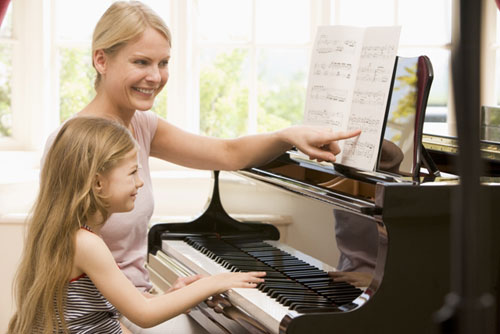 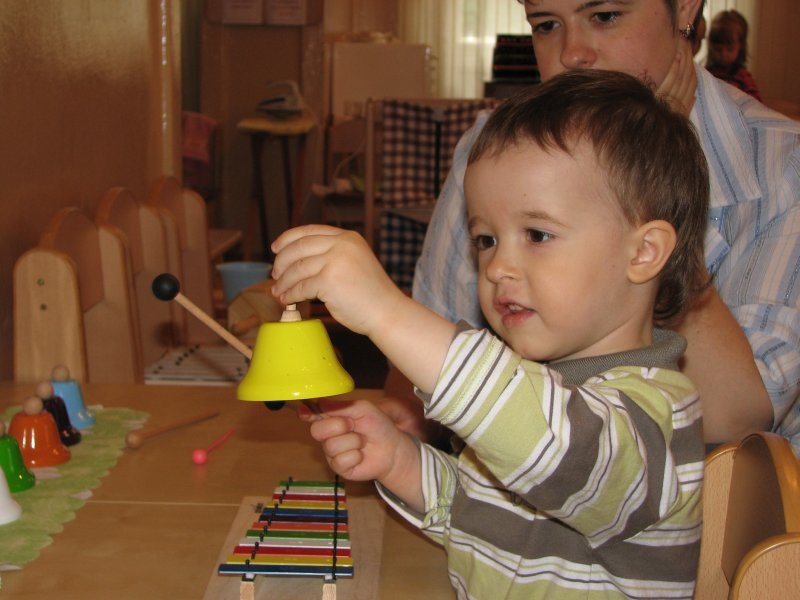 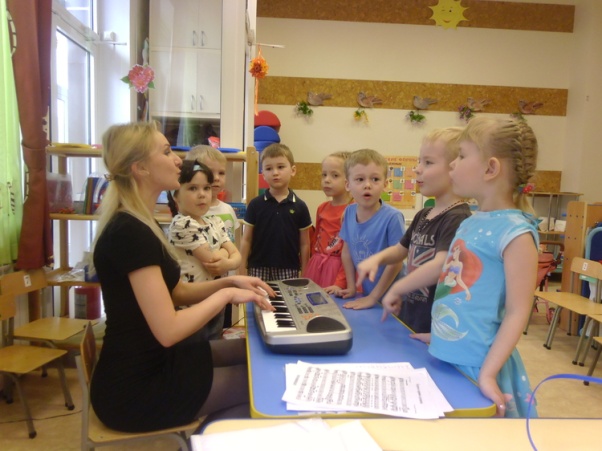 Заключение

«МУЗЫКА ПОДОБНА ДОЖДЮ, КАПЛЯ ЗА КАПЛЕЙ ПРОСАЧИВАЕТСЯ В СЕРДЦЕ И ОЖИВЛЯЕТ ЕГО »
 Ж.ЖОЗЕФ 




«Есть внутренняя музыка души…
  Она как память о полузабытом, 
  Она как дальний шум. 
  Не заглуши Ее годами, буднями и бытом! 
  Она таится в глубине светя 
  Порой в случайном слове, в слабом жесте. 
  Ее имеют многие.
  Дитя 
  Лишь обладает ею в совершенстве» 
Е.Винокуров
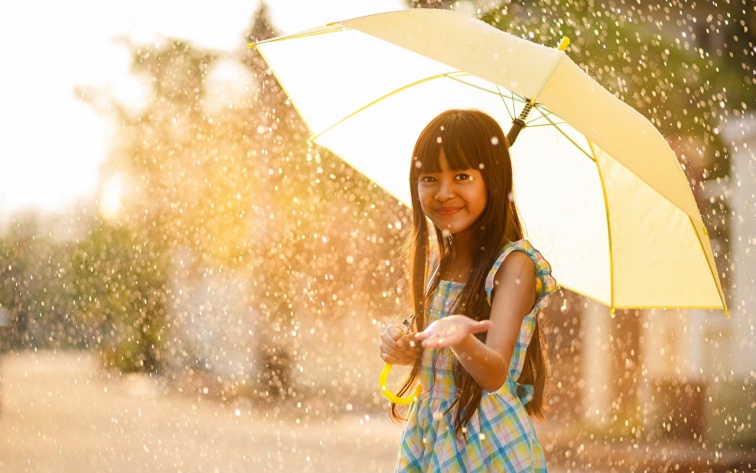 Используемый материал

«Популярная история музыки» Е. Горбачева, М.: Вече – 2002
Сайт http:/maam.ru
Стихотворение «Дитя»  Е. Винокуров